Gooseneck Microphone
DM-DG462
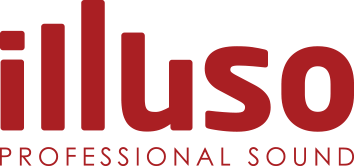 Professional  Microphone
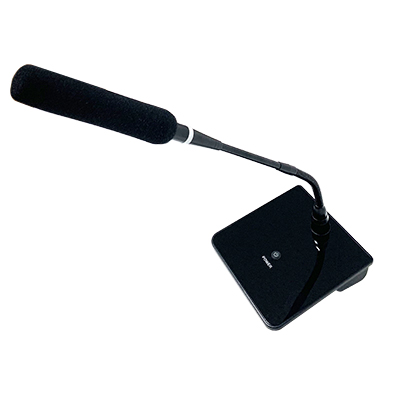 FEATURE
최고급 마이크 헤드 유닛 채용으로  중대역 주파수는 평탄하고 고주파수는 향상됨
선명하고 리얼한 음성 제공
SPECIFICATION
서울시 동작구 상도로 17 동화빌딩
TEL : 02-825-0300 FAX: 02-825-1141
www.dhe-av.co.kr
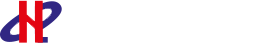